Summer Experiences: Ghana
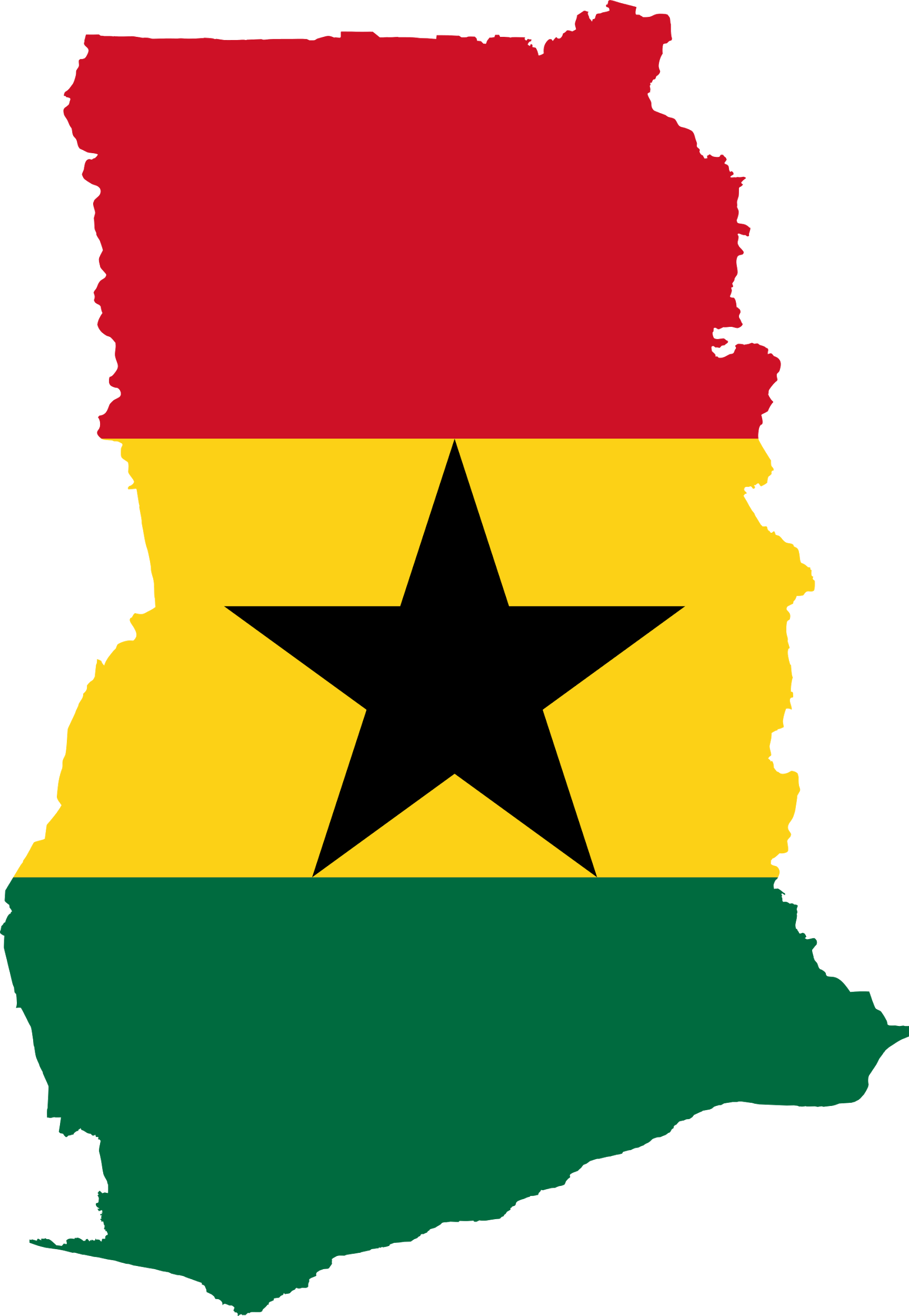 Sarah Yu  | Oct 11, 2016
Study Abroad Experiences
Peru - Summer 2015 
Georgia - Early Fall 2015
Oman & Qatar - Spring 2016
Ghana - Summer 2016
[Speaker Notes: Opportunities that UW makes available, community among students, and faculty]
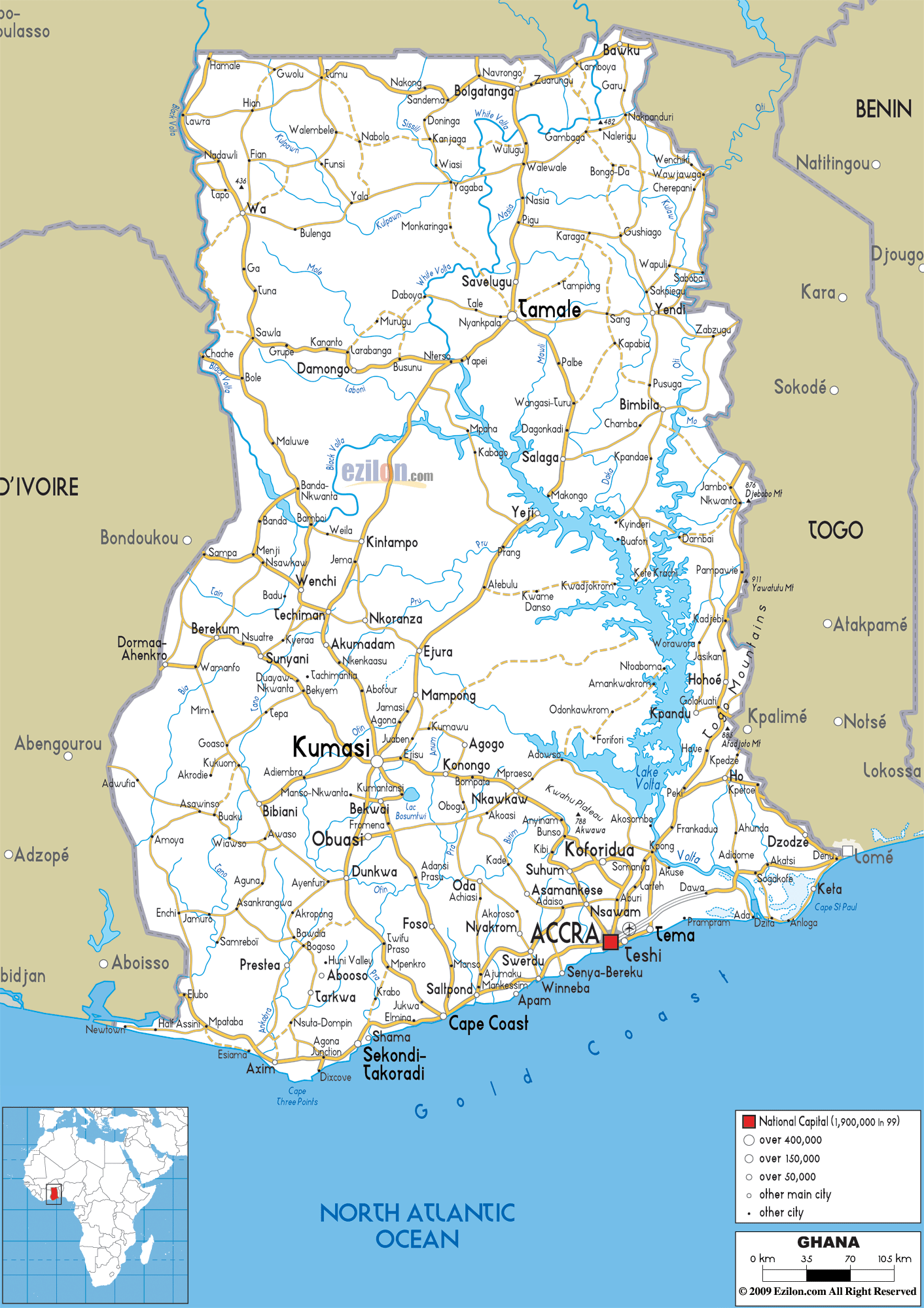 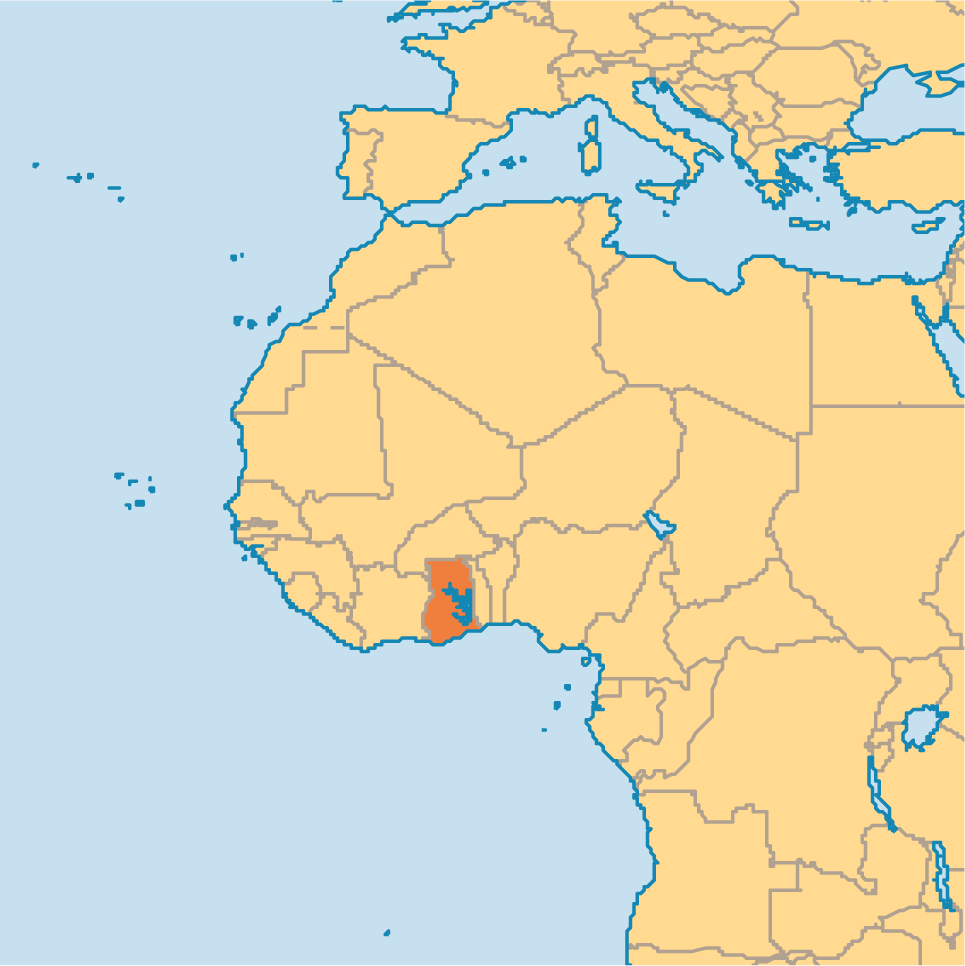 Structure of Program
 Aug  27 - Sep 23  |  iSchool
Accra
Ada
Ho
Kumasi
Cape Coast
Accra
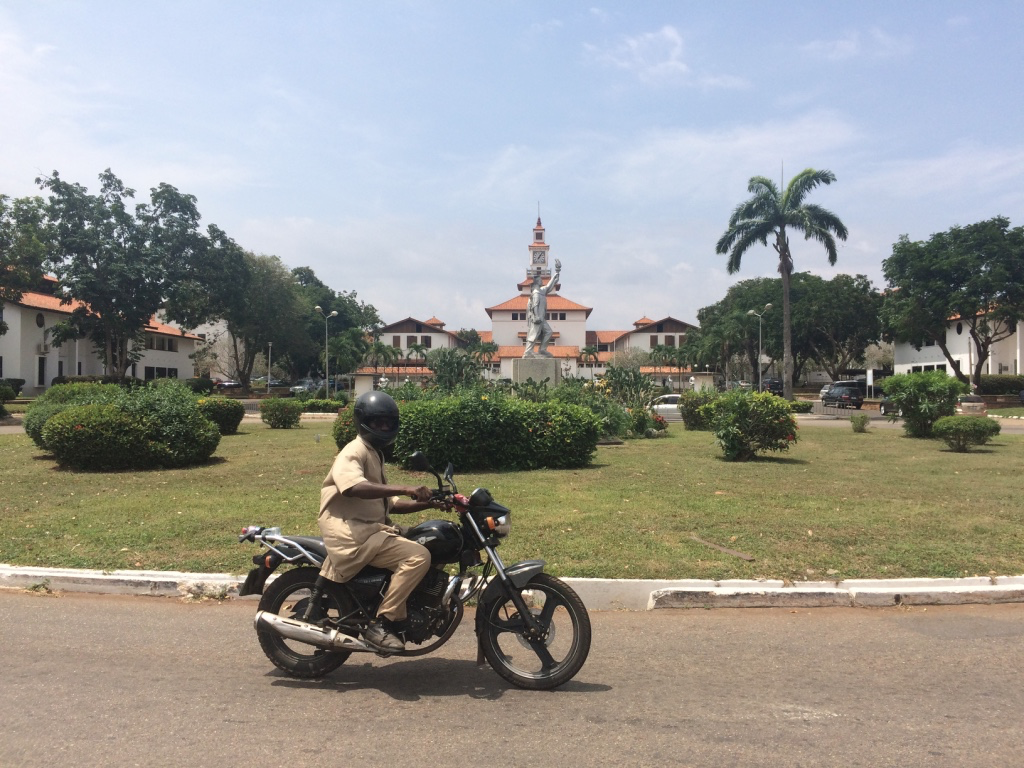 Capital
Urban/Coastal
Growing Mobile Money Market
Interviews with students
University of Ghana - Legon Campus
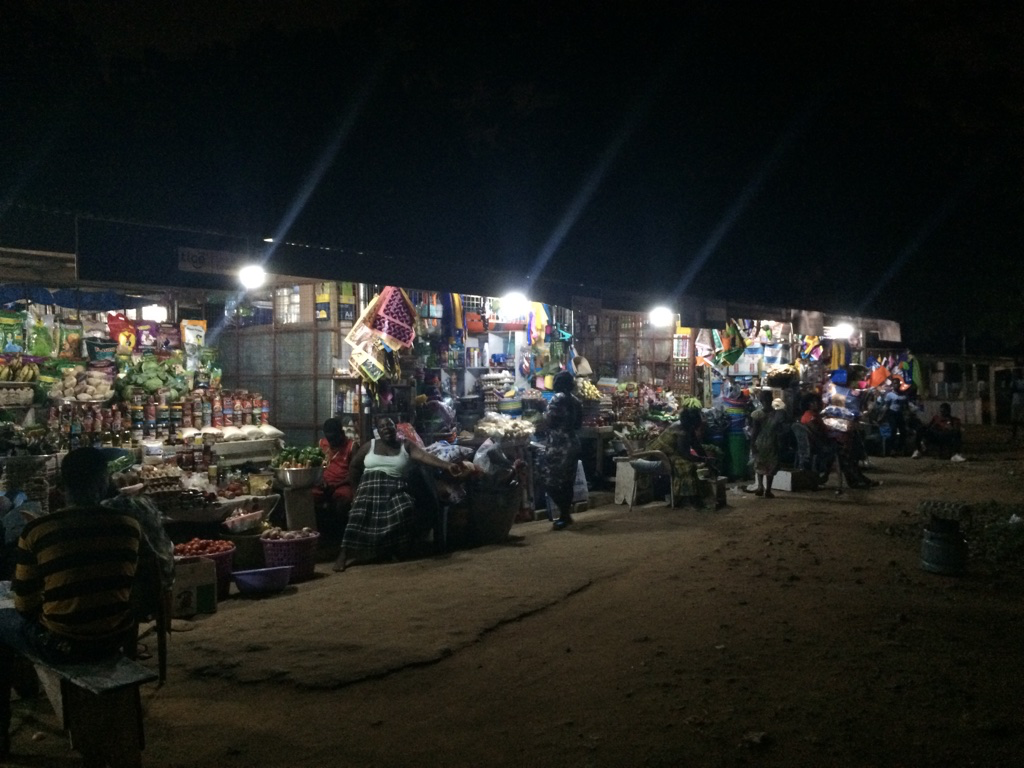 [Speaker Notes: Market in Accra]
Ada / Ho
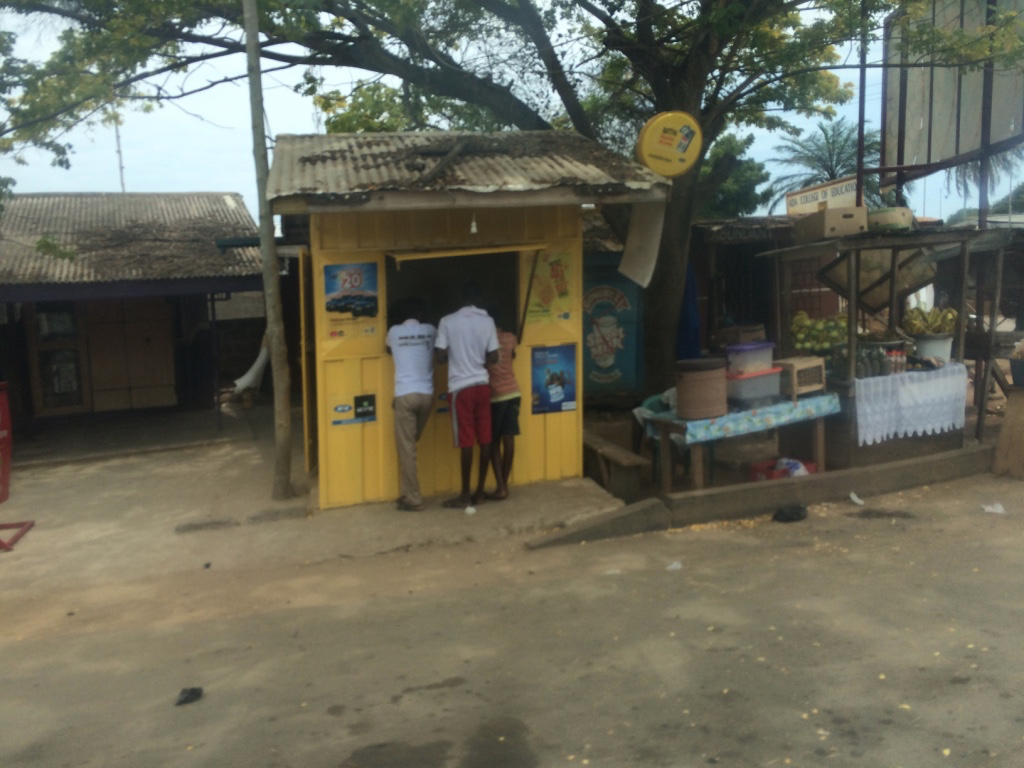 Rural
Mature Mobile Money Market
Kumasi / Cape Coast
Semi-Urban
Growing Mobile Money Market
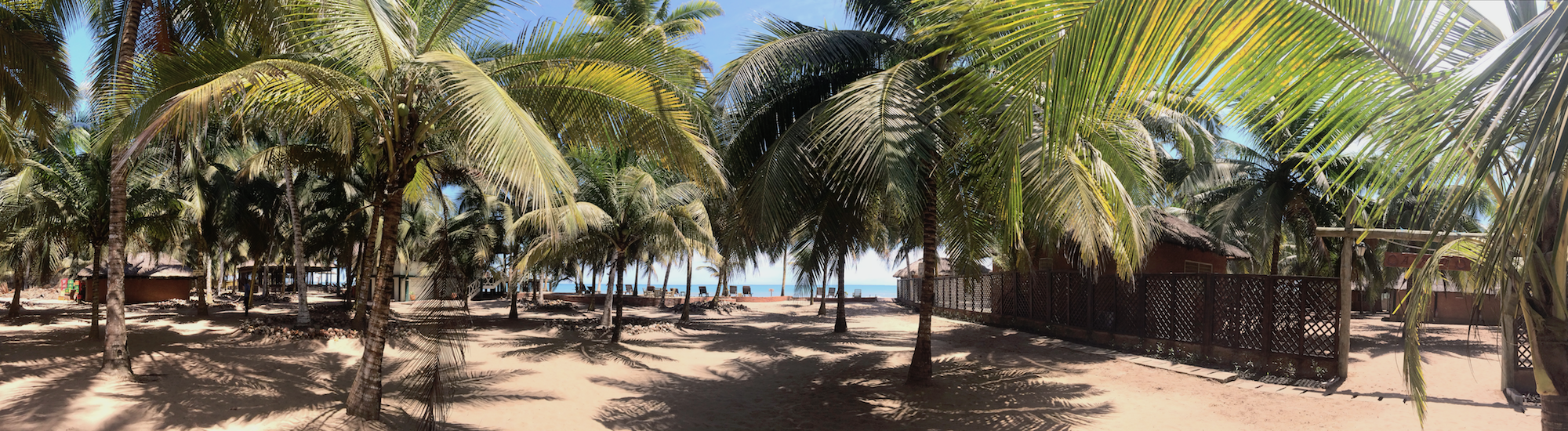 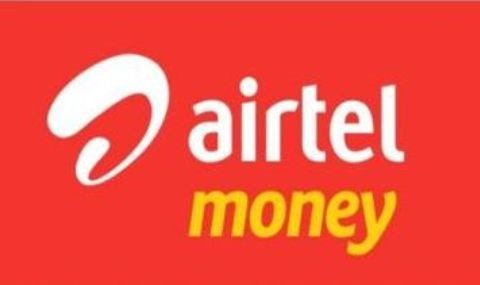 Pre-Departure
What is holding back mobile money adoption in Ghana?
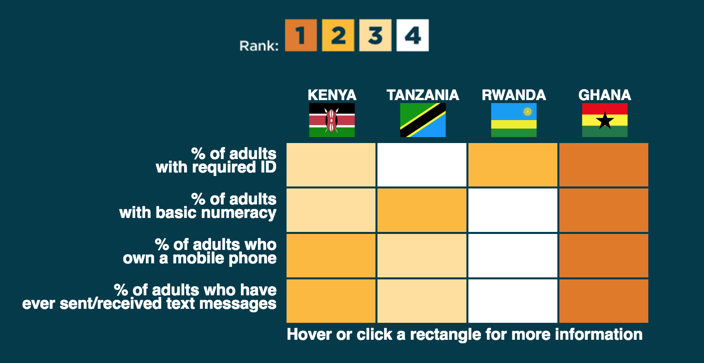 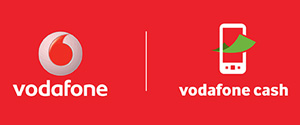 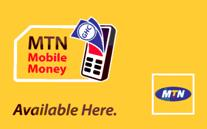 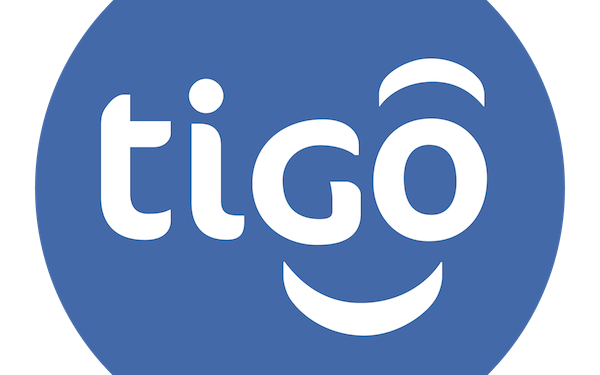 [Speaker Notes: Pre-Ghana research plane, field research,]
Using Mobile Money
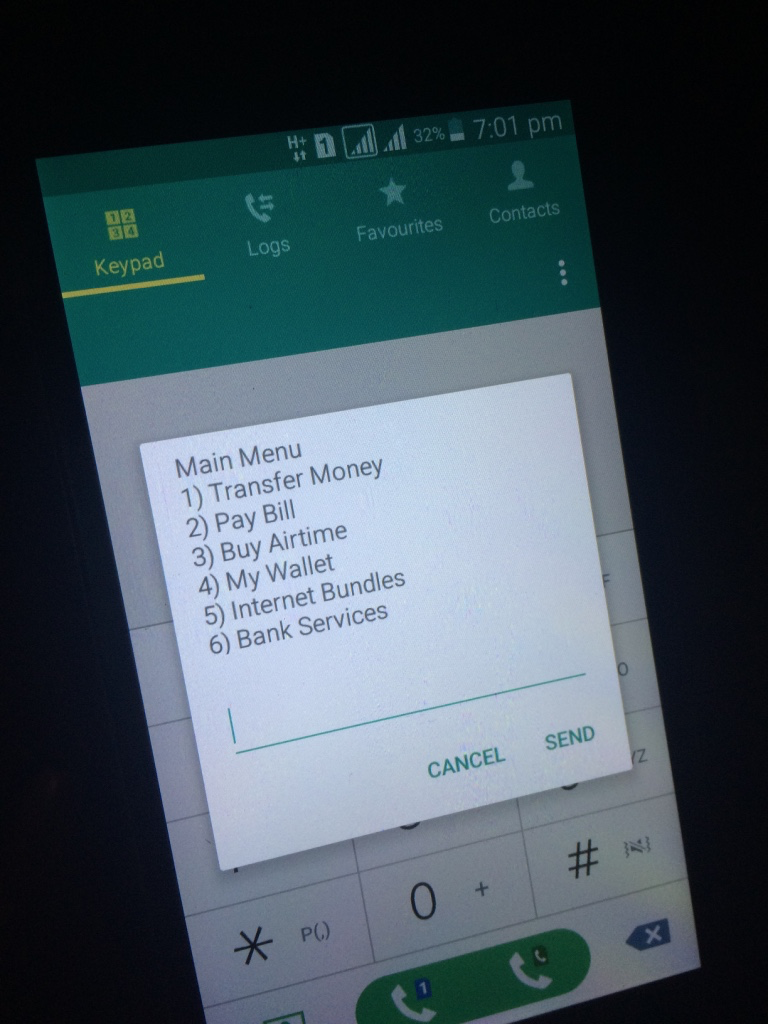 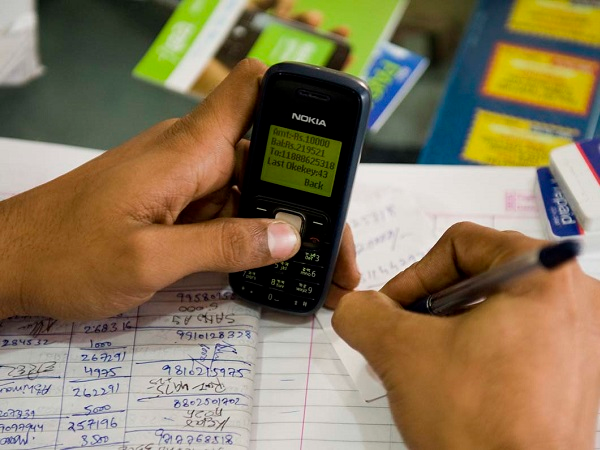 Findings
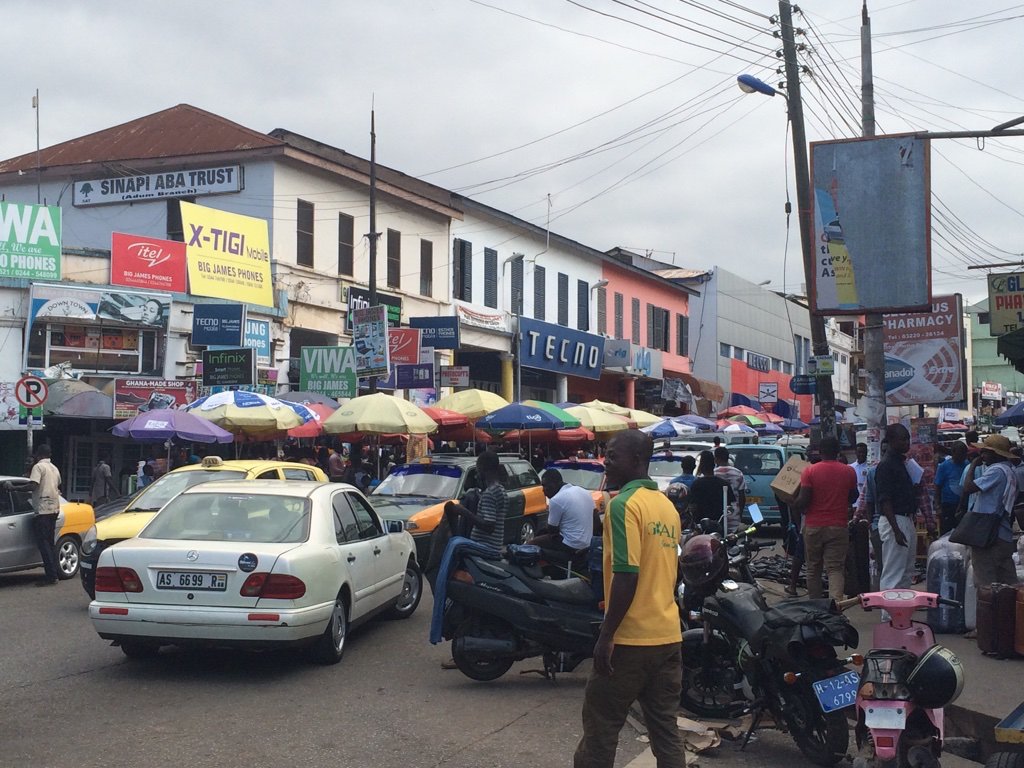 Disparity between Literature and Field
Findings
What do people use mobile money for?
“Why aren’t people using bill pay?”
“People don’t have a lot of bills to pay”
Larger social transactions to friends and family
Transitioning towards merchant payments
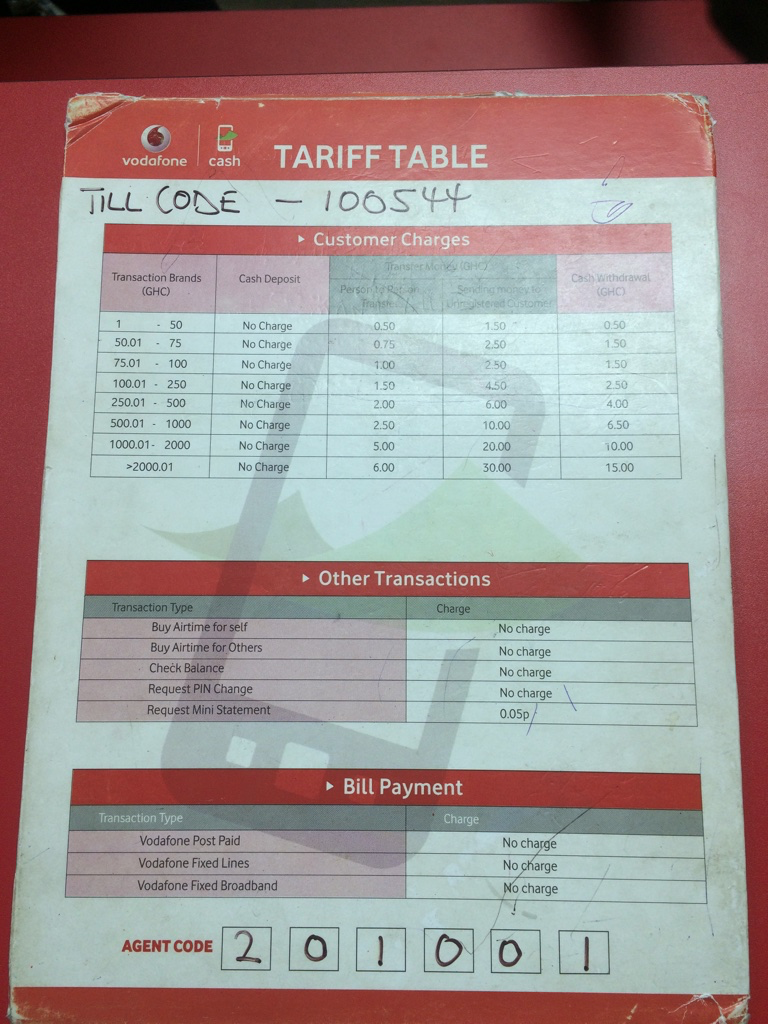 Findings
How to people see and understand fee structures?
How do people change their spending based on tariffs?
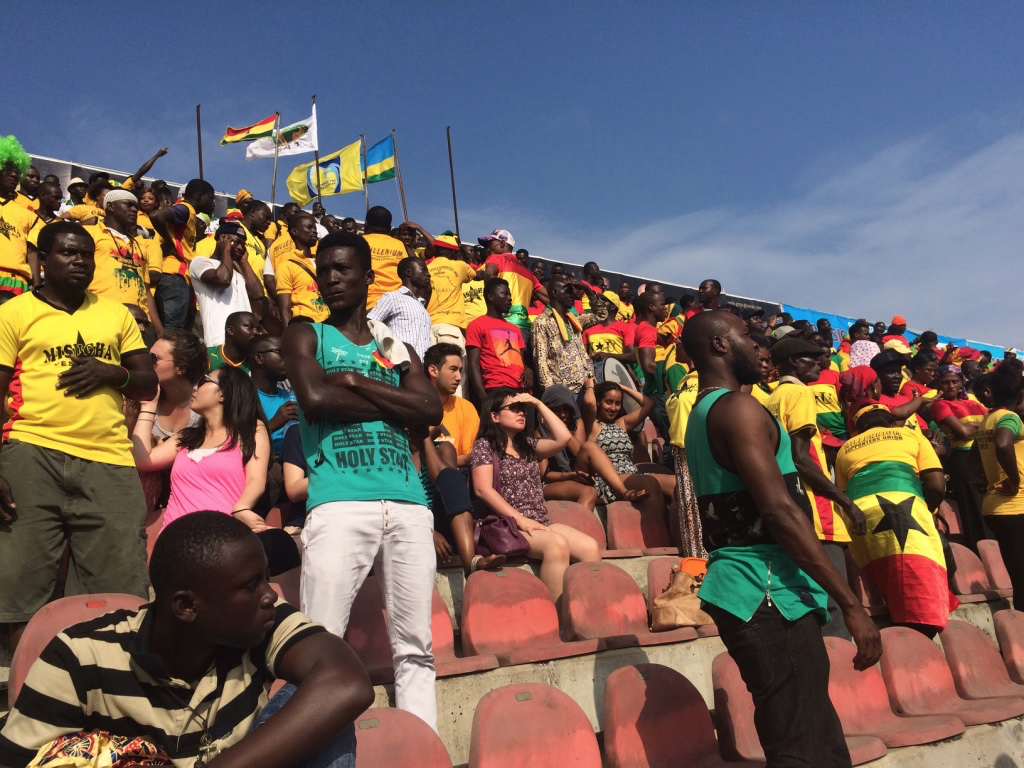 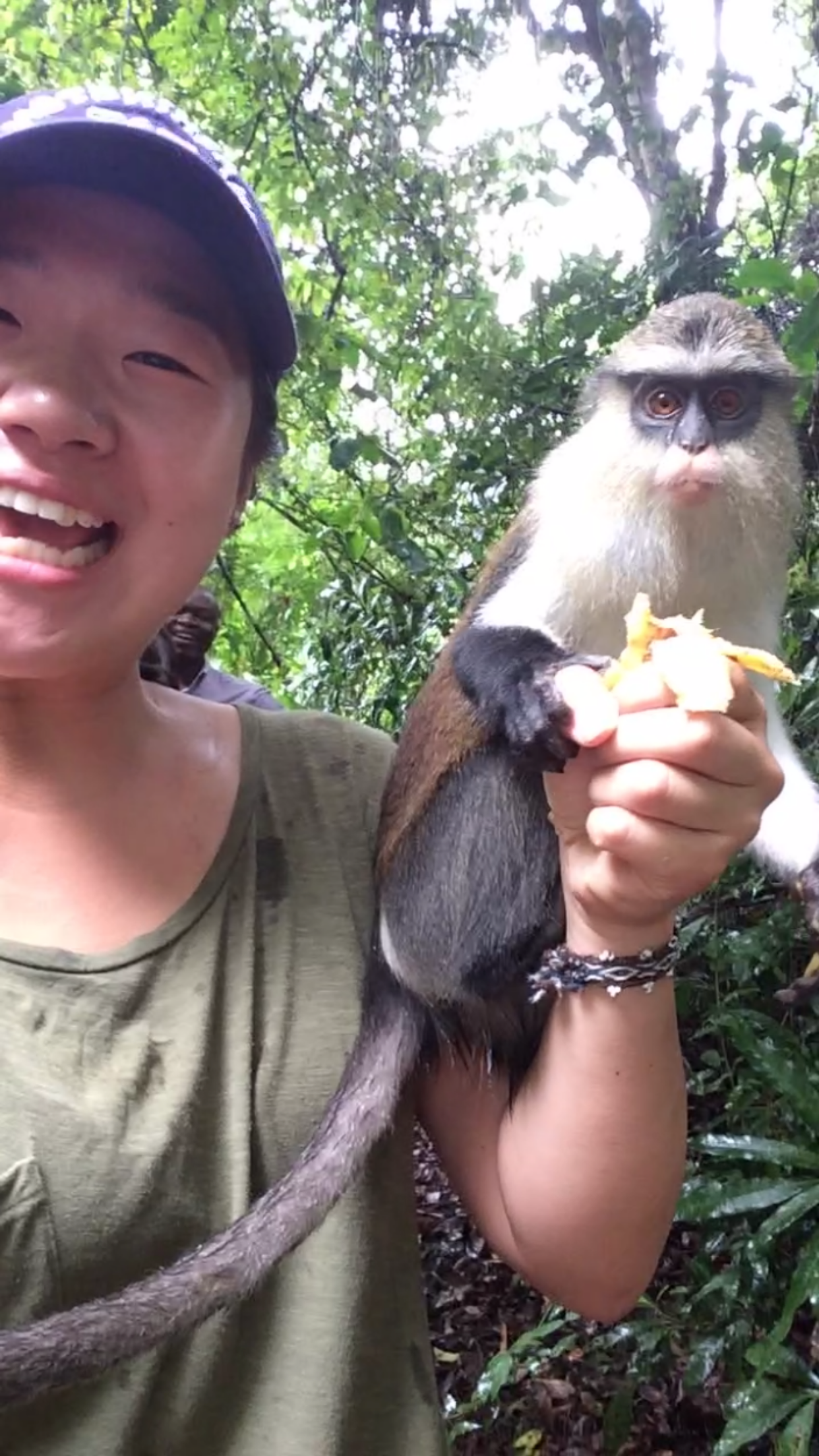 Questions?